Rozhodovanie
aneb 
Čo psychológovia vedia a nám nepovedia
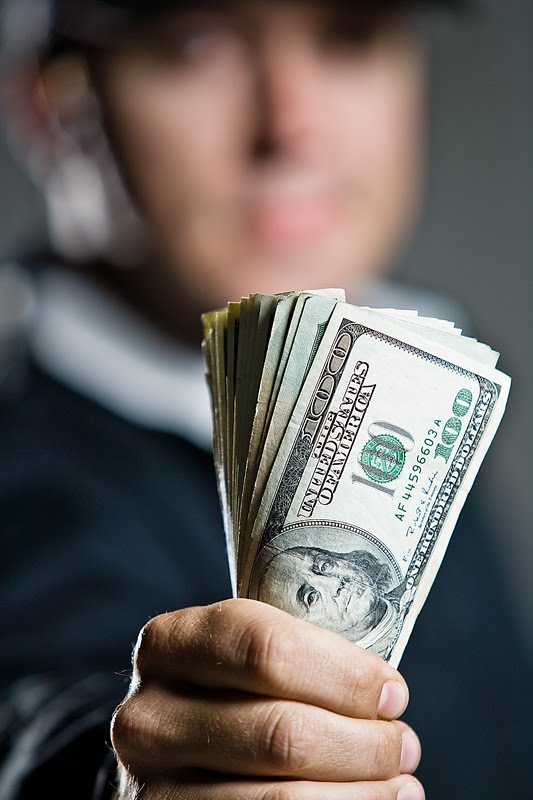 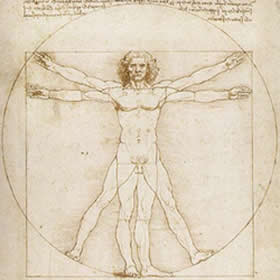 Homo Economicus
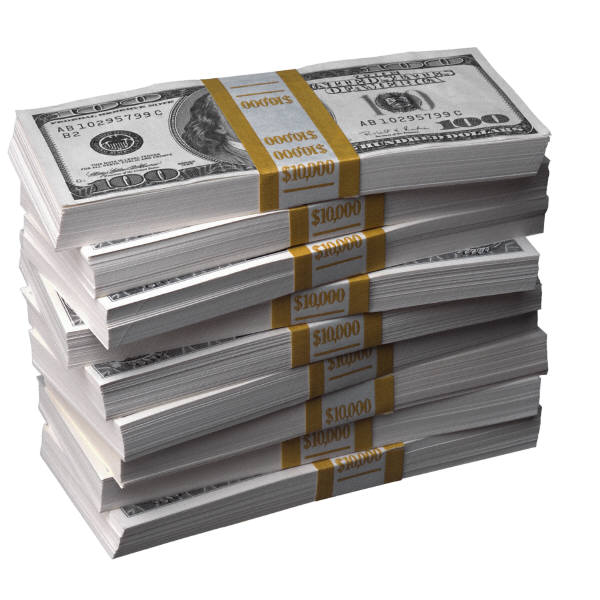 Drahé = dobré
Čo robíme keď nevieme určiť kvalitu? Pozrieme na cenu!
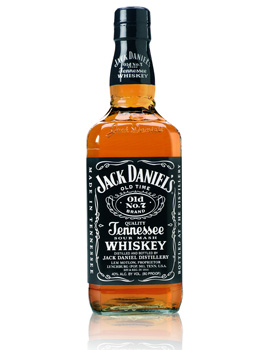 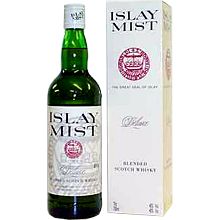 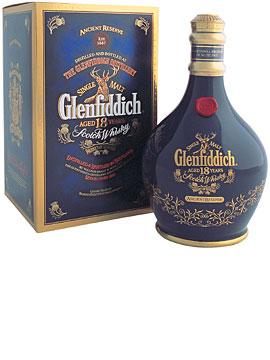 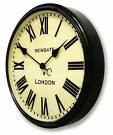 Mentálne skratky
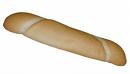 Prečo ich máme?
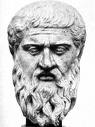 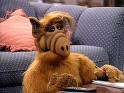 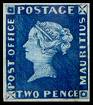 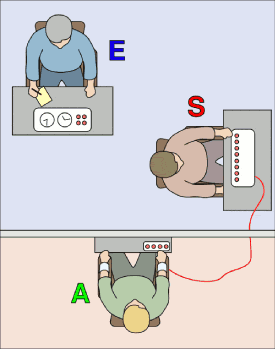 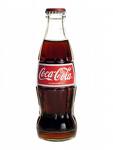 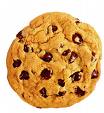 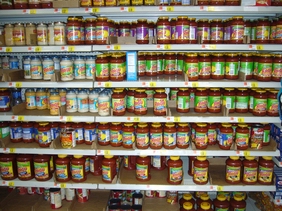 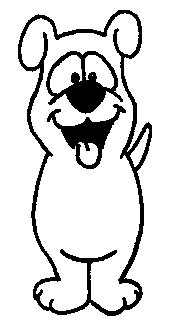 Aby sme sa dokázali vyrovnať s týmto komplikovaným prostredím
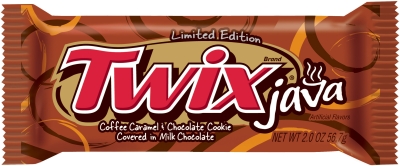 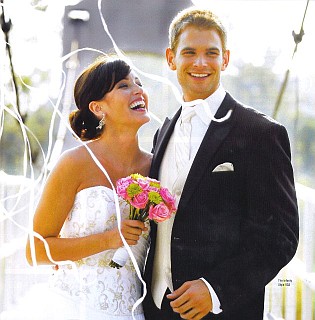 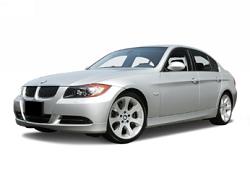 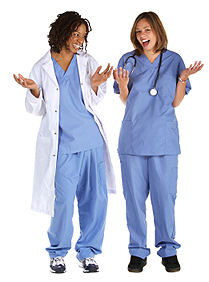 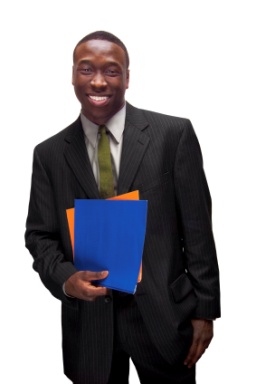 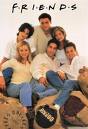 H – H – H – H – H – H – H - H
H – O – O – H – O – H – H - O
Heuristika reprezentatívnosti
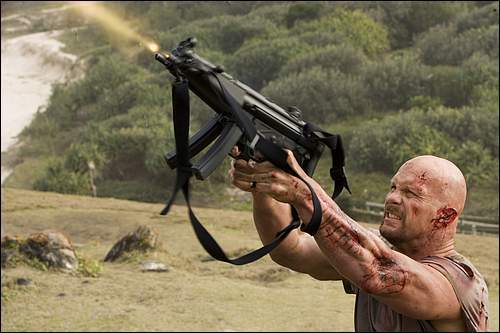 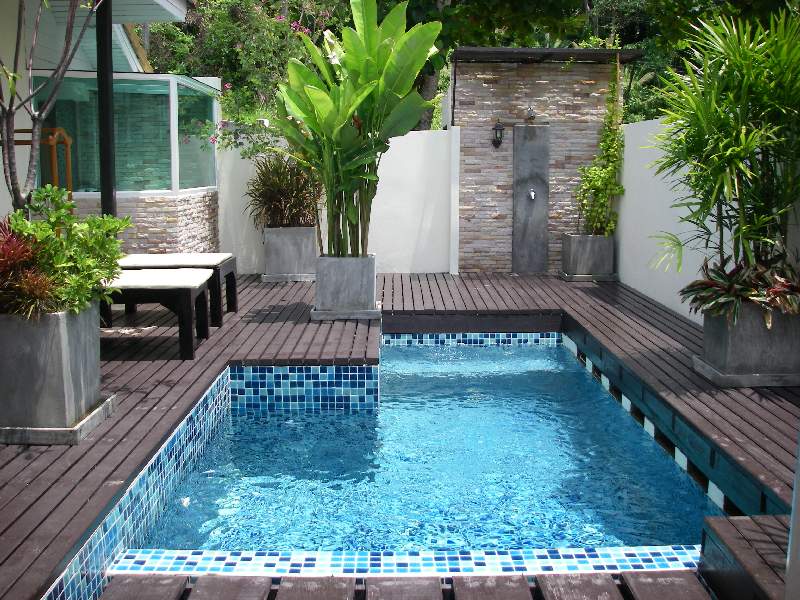 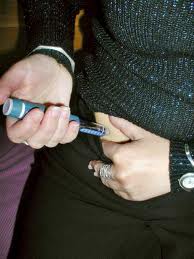 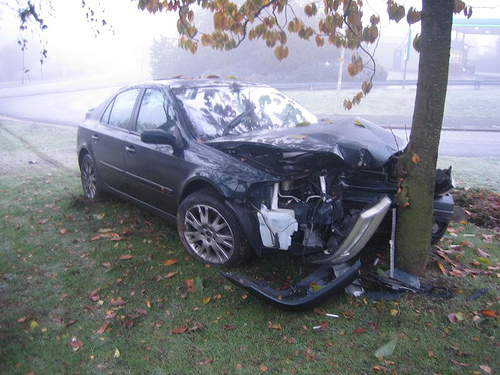 Heuristika dostupnosti
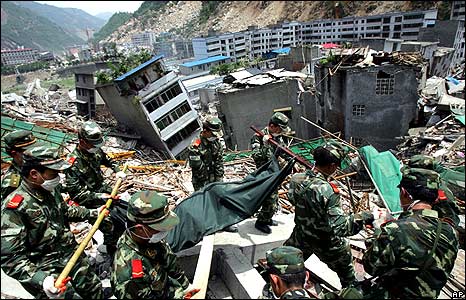 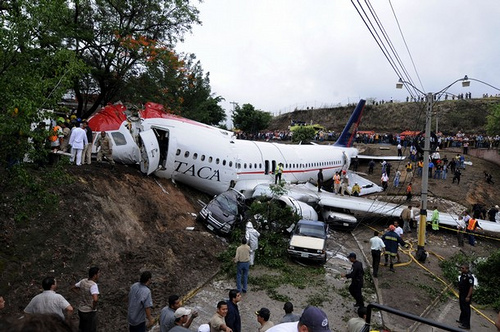 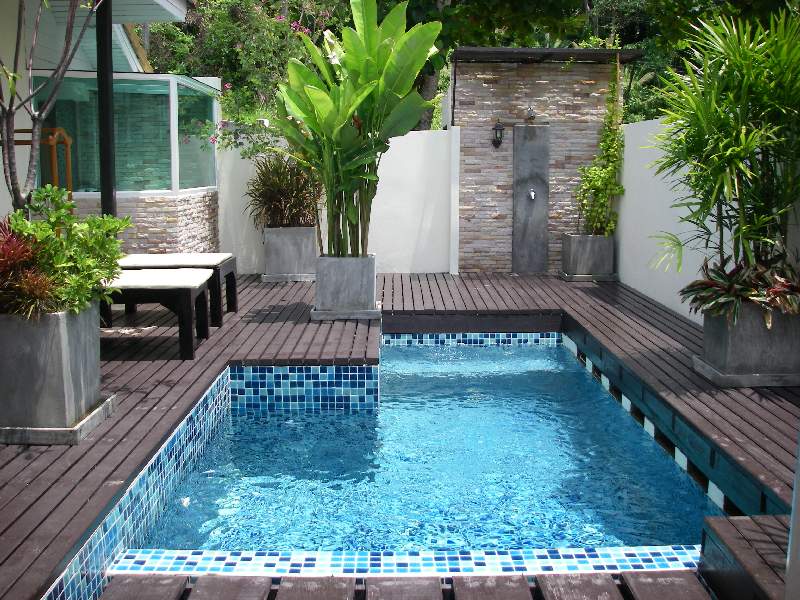 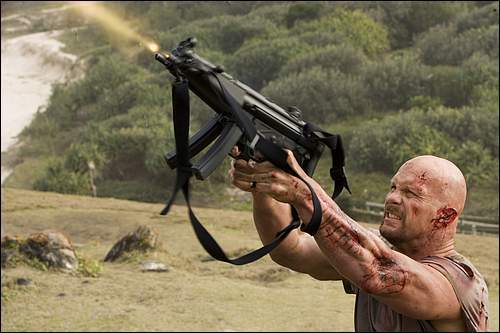 “Keď to hovorí odborník, tak to musí byť pravda”
Princíp autority
Vnímaná odbornosť zvyšuje dôveryhodnosť
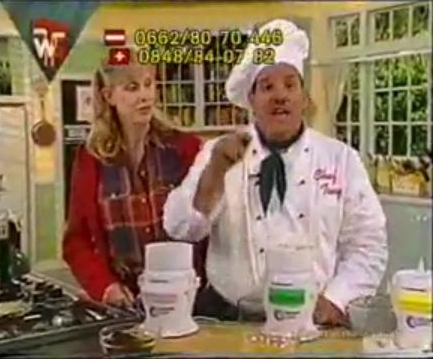 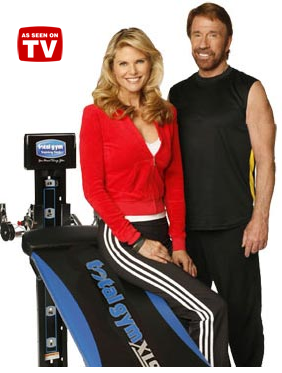 Princíp kontrastu
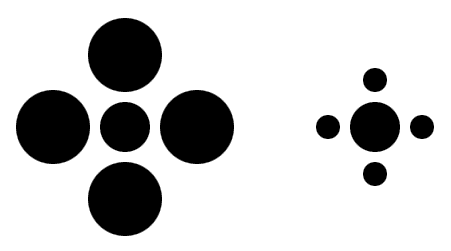 Vedecký poznatok: 
Porovnávame vždy niečo z niečím

Obchodný poznatok:
To prvé niečo aj druhé niečo mám v rukách ja
PK v realitách
„Nastavenie vnímania“
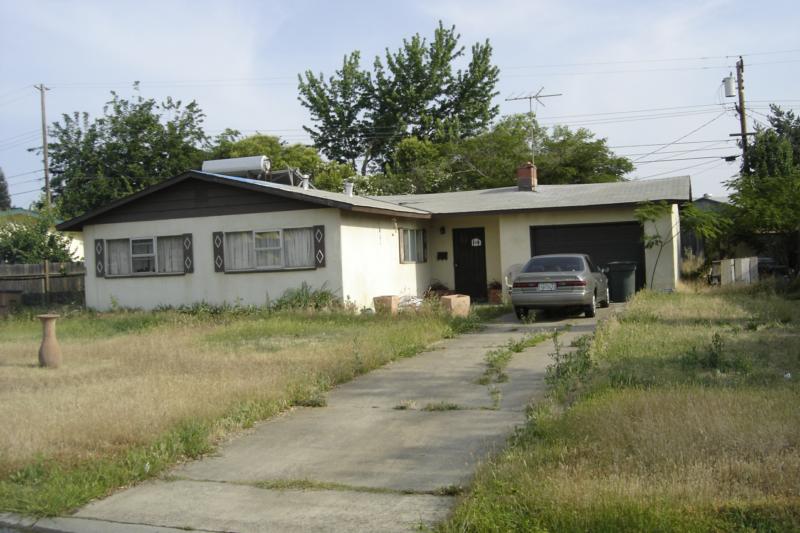 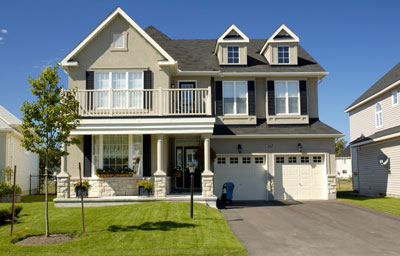 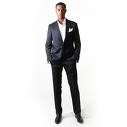 PK v Predajni s Oblečením
Príde zákazník a chce si kúpiť košeľu a kravatu. Má záujem si pozrieť aj nejaký oblek.
		Čo zákazníkovi predáte ako prvé, čo ako druhé a čo ako posledné?
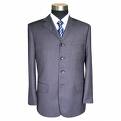 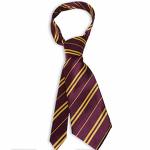 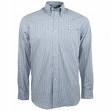 PK pri kúpe nového auta
Po tom, čo viete cenu za auto, vám príde cena doplnkov zanedbateľná
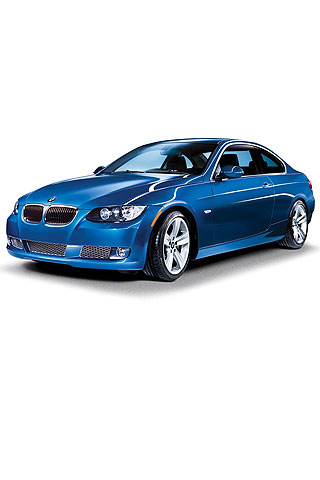 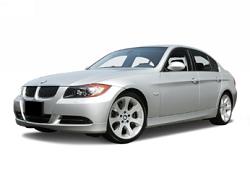 PK a „rande naslepo“
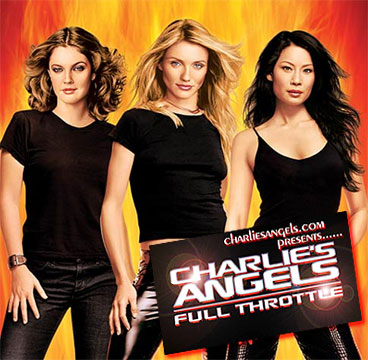 Princíp kontrastu
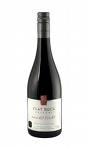 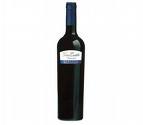 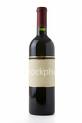 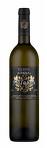 69,-
80,-
120,-
189,-
Koľko možností?
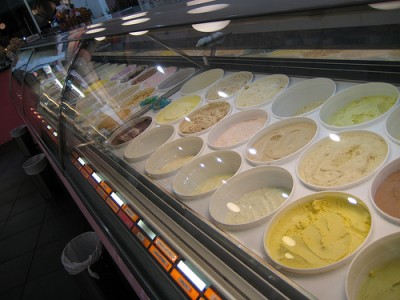 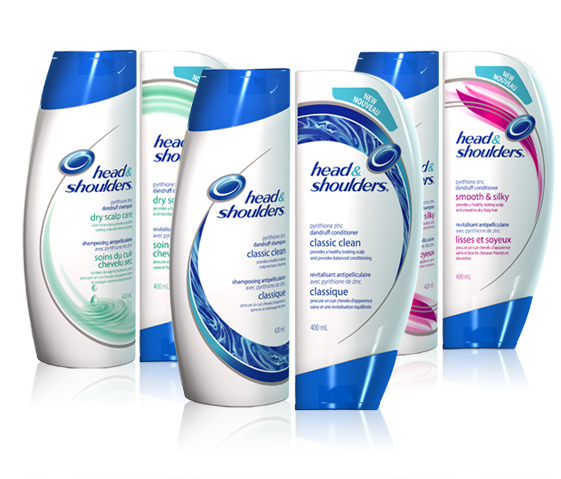 vs.
Zníženie z 26 na 15
=
zvýšenie 10%
[Speaker Notes: Proctor and gamble
La casa de gelato vo Vanncouveri ma viac nez 200 druhov zmrzliny]
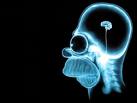 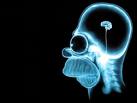 „Aby sme boli presvedčiví, musíme rozumieť tomu, ako ľudia premýšľajú“
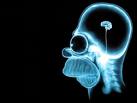 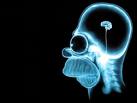 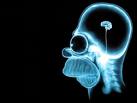 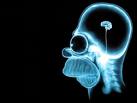 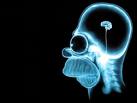 ĎAKUJEM ZA POZORNOSŤ
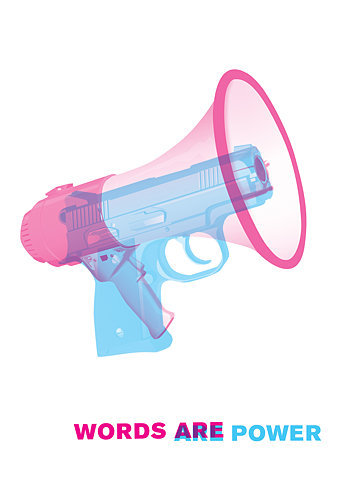